NOVEMBER 2018
Department of Health and Human Services
PERFORMANCE REVIEWS
Summary of Performance Support Program
As part of the Class B Cemetery Trust Performance Support Program, performance reviews were undertaken at five Class B Cemetery Trusts. Each review assessed the adequacy of the Cemetery Trust’s governance systems, processes and practices, and identified opportunities to strengthen existing practices.
This annual report provides a summary of medium-high risk rated findings identified through the performance reviews for consideration by trust members and staff to assess whether there are similar areas for improvement at their Trust. The findings included:
Lack of competitive procurement process
Two Trust members’ signatories were not obtained to approve online payments
Blank cheques were signed in advance
Interment Authorisation forms were not approved prior to the burial 
Evidence of supporting documentation required for interment authorisation was not maintained
Lack of competitive procurement process
Two Trust members’ signatories should be required for online payments
Blank cheques were signed in advance
Interment Authorisation forms were not approved prior to the burial
Evidence was not retained that supporting documents required for interment authorisation has been sighted
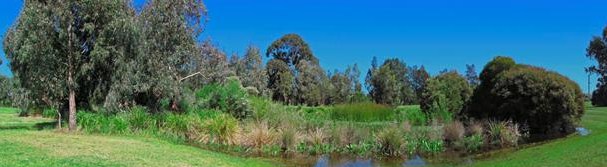 Oakton Services Pty Ltd  ABN 31 100 103 268
Melbourne Head office Level 8, 271 Collins Street Melbourne VIC 3000 Australia ] t +61 3 9617 0200 f +61 3 9621 1951
Sydney Ground Floor, Tower 3, Darling Park, 201 Sussex Street, Sydney NSW 2000 Australia ] t +61 2 9923 9800
Canberra Unit 2, 45 Wentworth Avenue Kingston ACT 2604 Australia ]  t +61 2 6230 1997 f +61 2 6230 1919
Brisbane Level 22, 141 Queen Street Brisbane QLD 4000 Australia ] t +61 7 3136 2900 f +61 7 3136 2999
Perth Level 7, 553 Hay Street, Perth WA 6000 Australia ] t +61 8 9222 8300 
Hyderabad Krishe-e 8-2-293 Plot 499 Road 36 Jubilee Hills 500033 Hyderabad India] t +91 40 23552694 VoIP: +61 3 9617 0294